Якорение. Техника постановки ресурсных якорей. Установление автоматической связи «триггер-ресурс»
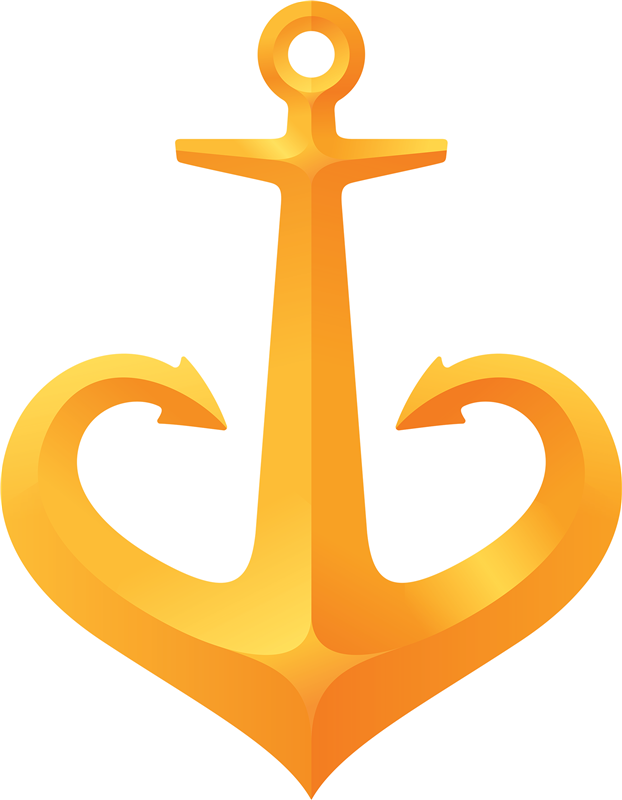 1. Мы учимся посредством ассоциаций, которые возникают на основе имеющегося опыта.
 Мы вспоминаем то или иное и устанавливаем ассоциации между этим самым тем и иным.
 А когда мы занимаемся творчеством, мы тоже создаем связи (ассоциации) — вот только новые.
2. Благодаря нашему стремлению соединять разные части нашего опыта, любой зрительный образ, звук, прикосновение, запах, вкусовые ощущения, чувство, поза или движение потенциально могут напомнить нам о том, что происходило, когда мы с ним встретились.
Сигналы, которые вызывают у нас прежнюю реакцию и называются триггерами или якорями.
Якорь - это любой стимул, связанный с определенной реакцией (условный рефлекс).
 Якоря возникают естественным путем, но их можно устанавливать преднамеренно, например, позвонить в колокольчик, чтобы привлечь внимание людей, или касаясь руки человека, отвечая на вопрос.
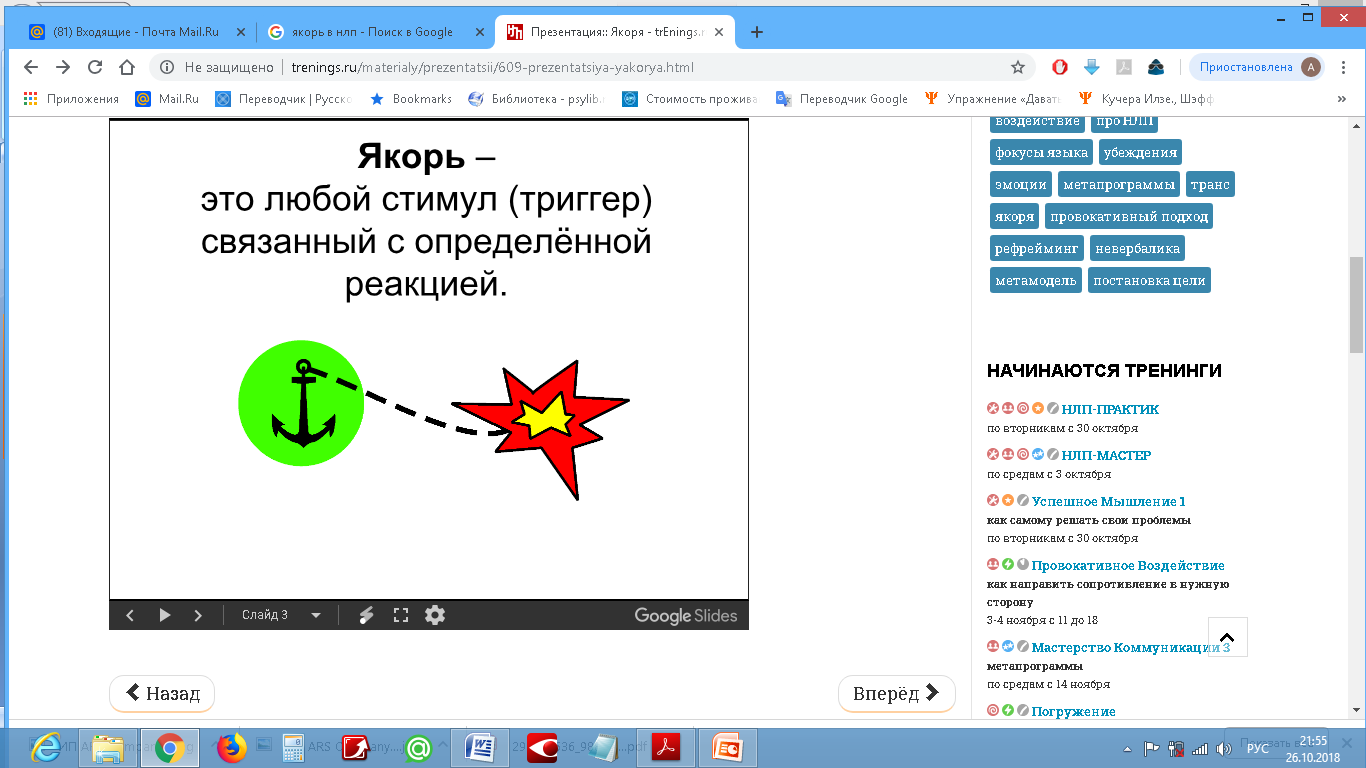 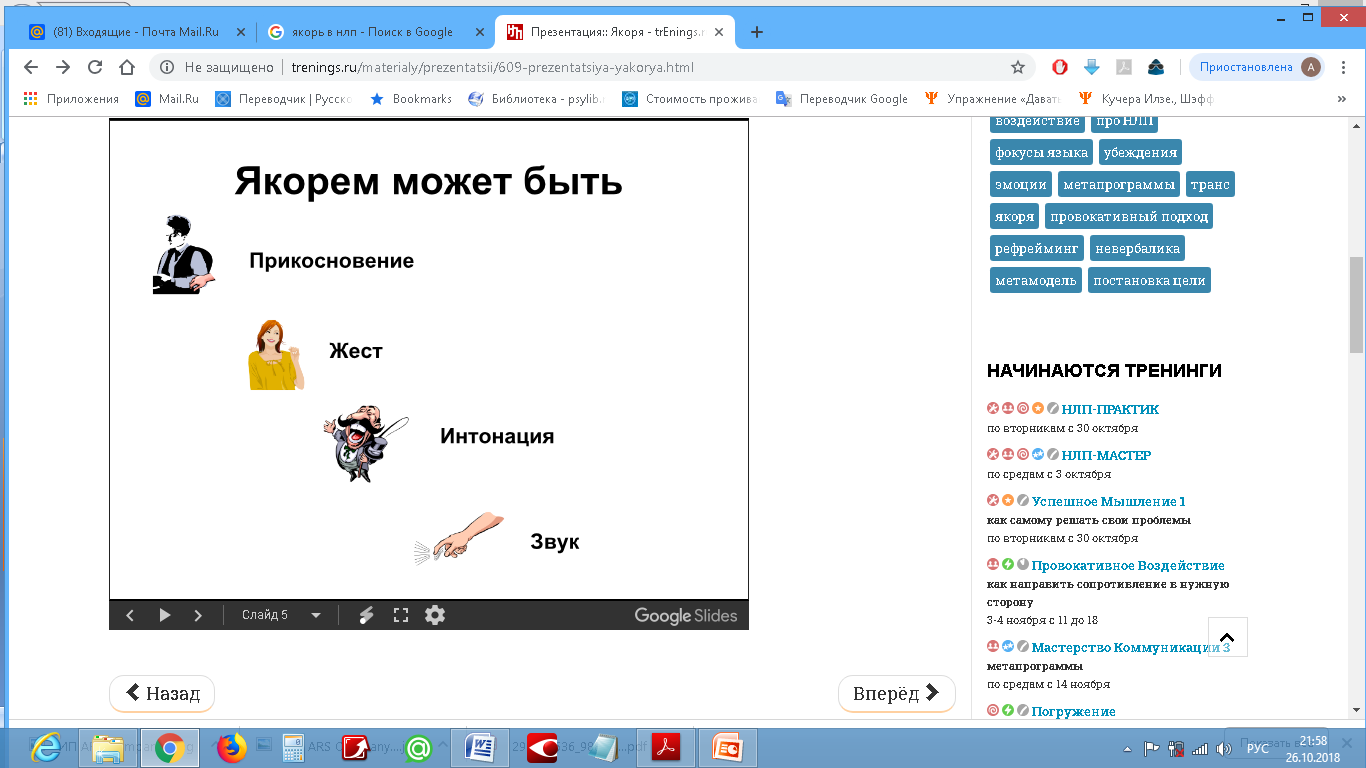 Якорение – процесс, в результате которого любое событие - звук, слово, поднятие руки, интонация, прикосновение, образ   - может быть связано с некоторой реакцией или состоянием и запускать ее проявление.
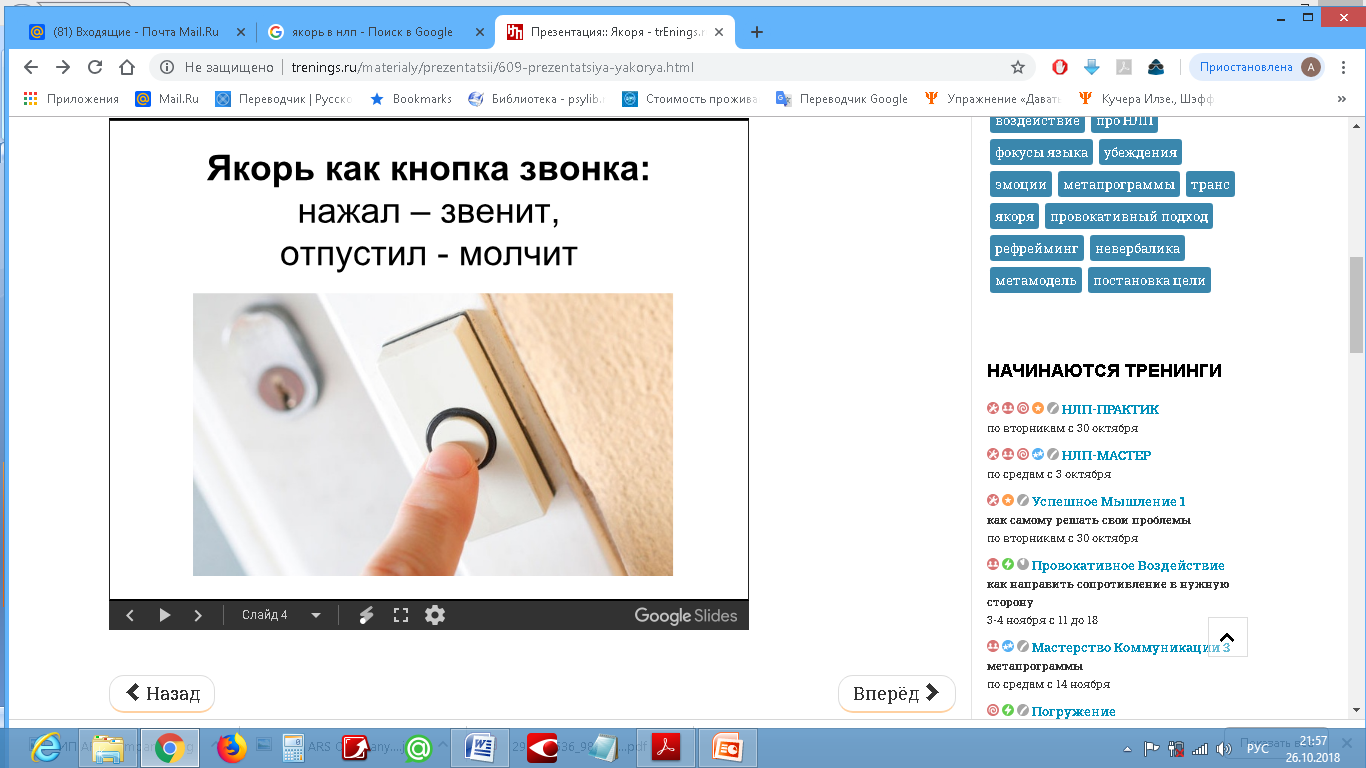 3. Якоря влияют на нас как положительно, так и отрицательно. 
Фотография любимого человека может напоминать нам о тех чувствах, которыми мы с ним связаны. 
Встреча со школьным товарищем рождает воспоминание о том, что мы чувствовали, когда учились в школе. 
Зато сама мысль об экзамене или о публичном выступлении вызывает у нас беспокойство и заставляет нервничать.
Положительный якорь – якорь, вызывающий ресурсное состояние (приятное переживание).
Отрицательный якорь – якорь, вызывающий нересурсное состояние (неприятное переживание).
Стимул (триггер) – событие, которое и запускает переживание: прикосновение, характерный  голос, жест и так далее.
4. Устойчивые реакции страха (так называемые фобические реакции: на собак, змей или на высоту и т.п.) — это яркий пример отрицательных якорей.
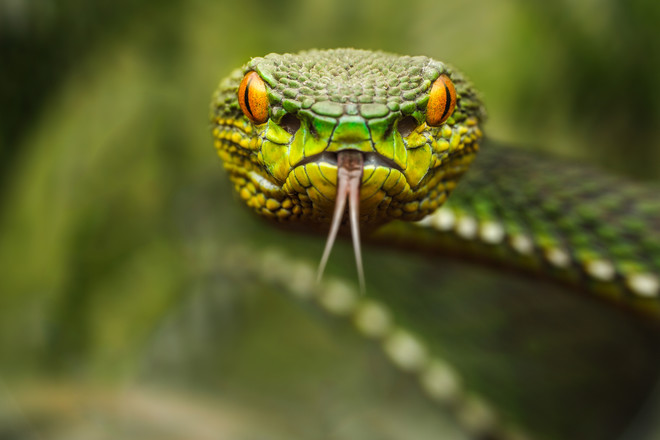 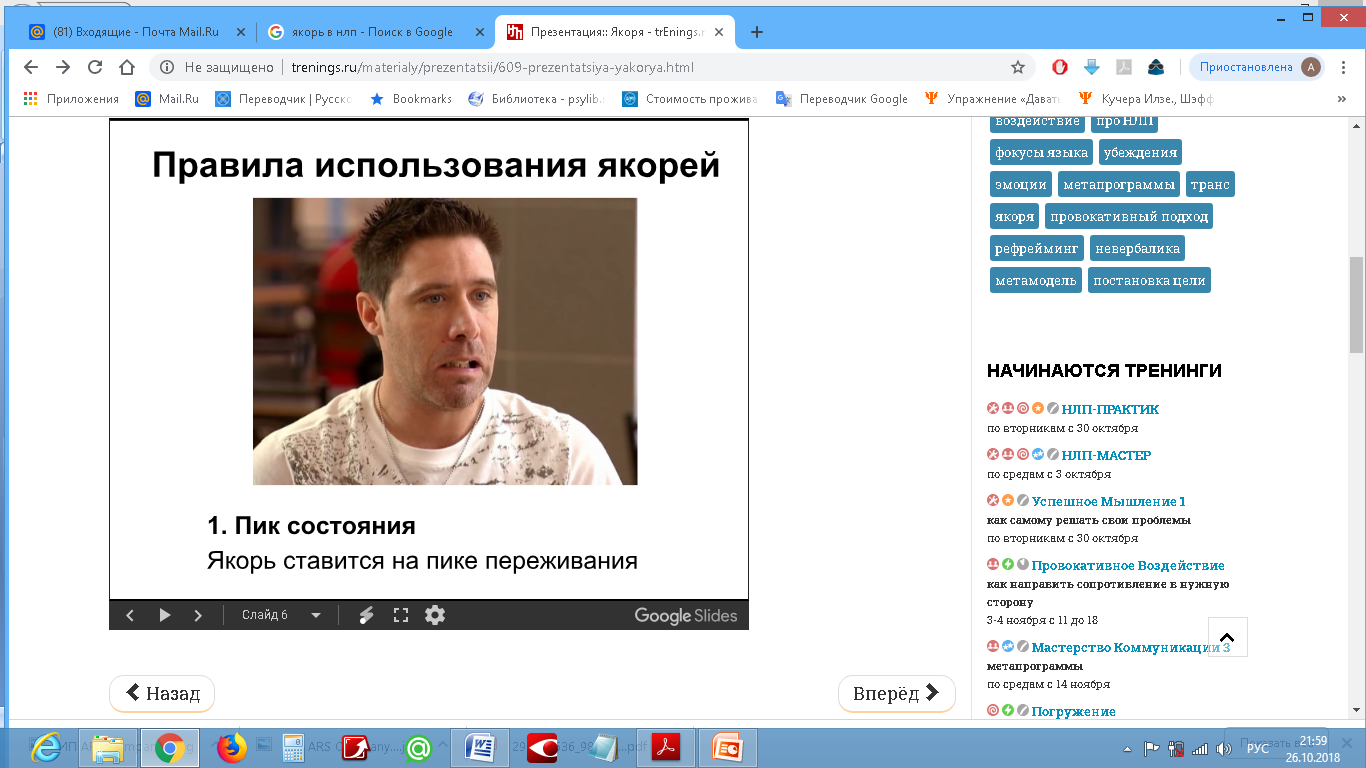 5. Обычно якоря срабатывают автоматически, и
    поэтому наше состояние меняется позитивно или
    негативно без нашего явного и сознательного контроля.
    И если в прошлом мы накопили большой опыт неприятностей, так называемые нересурсные состояния (подавленности, нерешительности, растерянности, страха и т.п.) могут возникать как бы сами собой и самыми различными способами, ибо мы имеем гигантское количество якорей, которые «включают» наше негативное самоощущение безо всякого нашего участия.
6. Целенаправленно и активно вырабатывая якоря к положительному опыту, мы можем сознательно вызывать позитивные ресурсные состояния, когда в них возникает потребность — как в нас самих, так и у других. 
   Это может помочь нам справиться с негативными ситуациями и состояниями, а также просто быть эффективным(ой).
7. Для того, чтобы выработать якорь нужно прежде    всего определить состояние, которое будет нам полезно, например, уверенность, собранность, спокойствие и т.п.
    Затем вспомнить его и постараться побыть в этом    состоянии как можно полнее и интенсивнее. 
   А далее просто подключить к желаемому ресурсному состоянию какой-то сигнал — например, слово, звук, прикосновение, позу, жест или зрительный образ.
8. Конечно, наш якорь будет срабатывать наиболее эффективно, если мы будем использовать по одному уникальному сигналу из каждой репрезентативной системы (визуальной, аудиальной и кинестетической) и синхронизировать их (его) с пиком интенсивности в данном ресурсном состоянии.
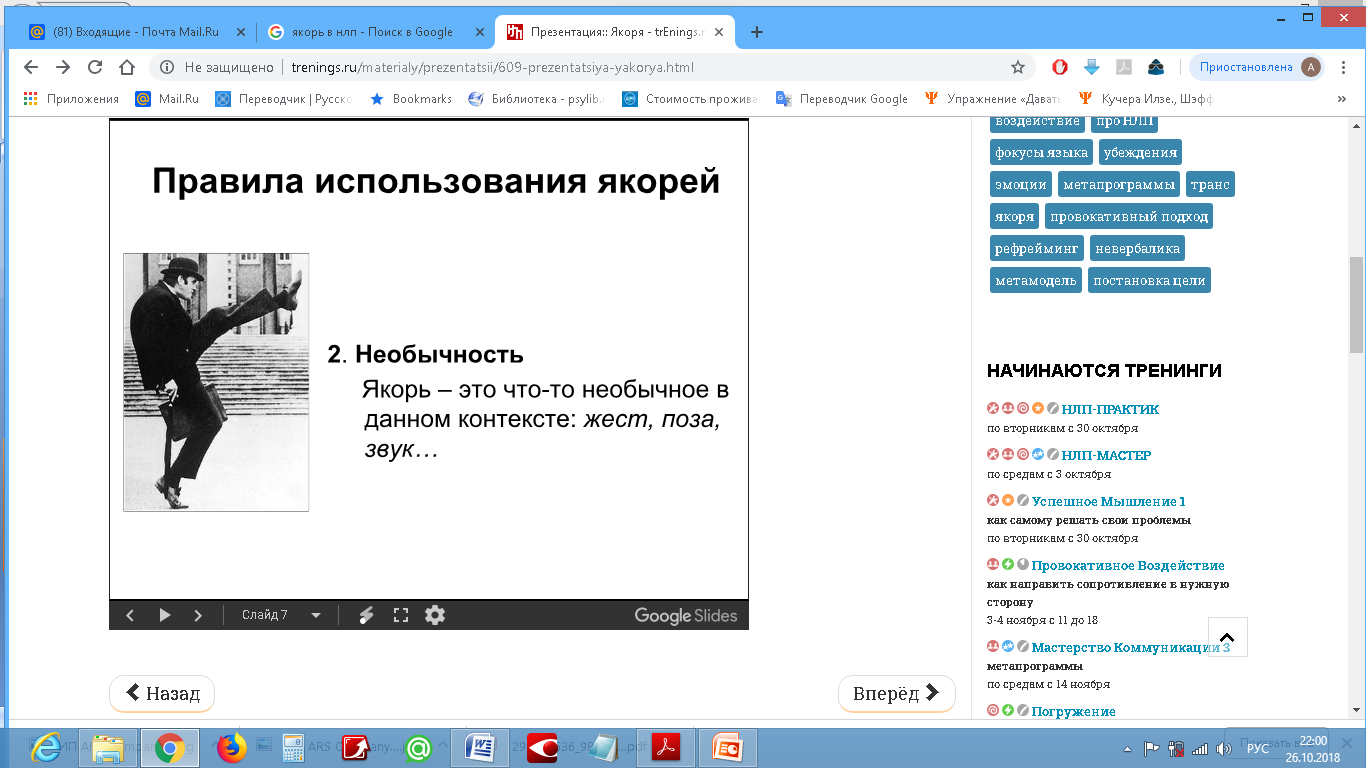 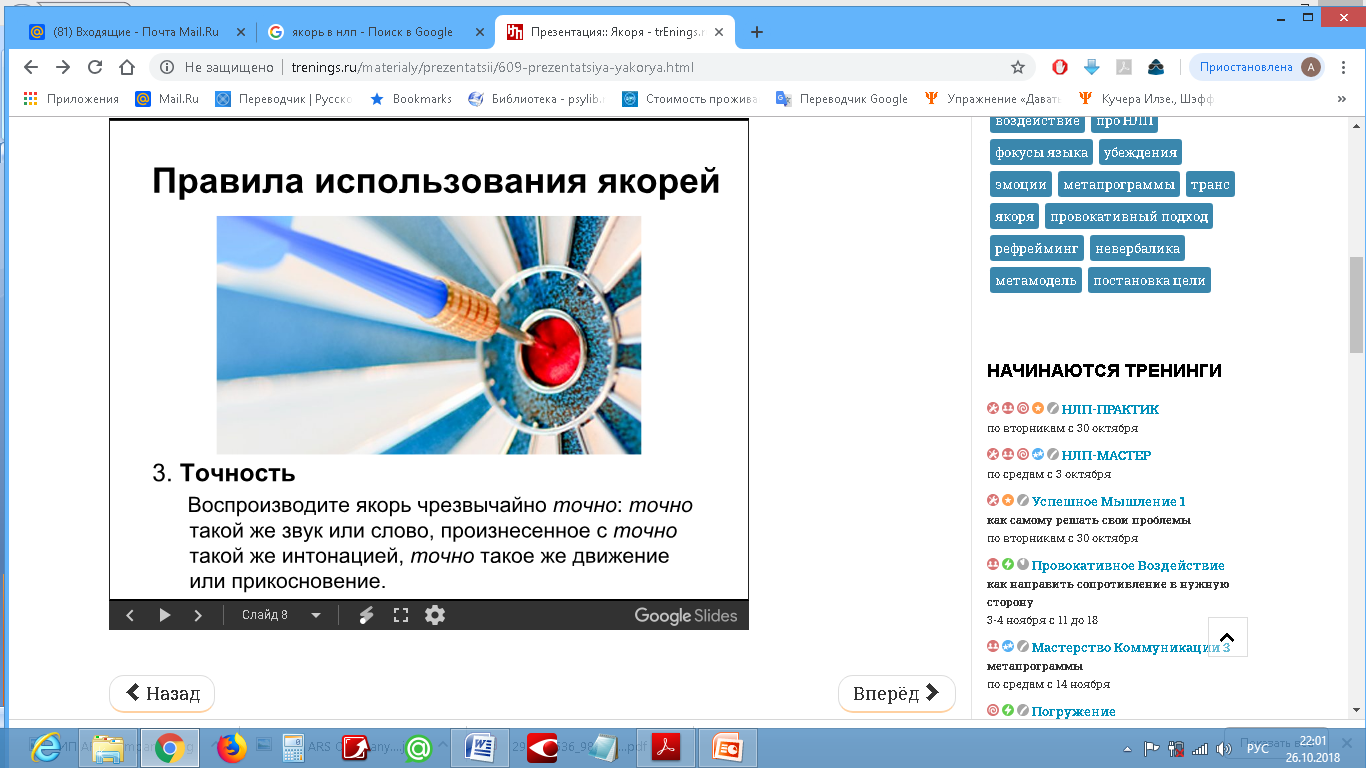 Условия эффективного якорения
1. Выявите ситуацию, в которой вы нуждаетесь в
ресурсах.
2. Определите необходимый вам ресурс, например,
уверенность или спокойствие.
3. Убедитесь в том, что ресурс действительно является подходящий, задав вопрос: «Если бы у меня был этот ресурс, улучшилось бы мое восприятие этой ситуации и мои действия в ней?» 
    Если да, продолжайте.
    Если нет, вернитесь к шагу 2.
4. Вспомните несколько случаев из жизни, когда у
     вас был этот ресурс, и выберите из них один-два, в котором он (ресурс) проявился интенсивнее всего.
      5. Определите якоря, которые вы собираетесь использовать в каждой из трех основных репрезентативных систем.
     6. В воображении вернитесь полностью в переживание ресурсного состояния, переживите его снова. Когда оно достигнет пика интенсивности, выйдете из него (перед началом всего этого не забудьте перейти в другое место).
7. Теперь снова переживите свое ресурсное состояние, и в тот момент, когда оно достигнет пика, присоедините якоря. Повторите это несколько раз.
8. Проверьте качество якорения, включив якоря и убедившись, что вы действительно входите в этот состояние.
 Если вы неудовлетворены, повторите шаг 7.
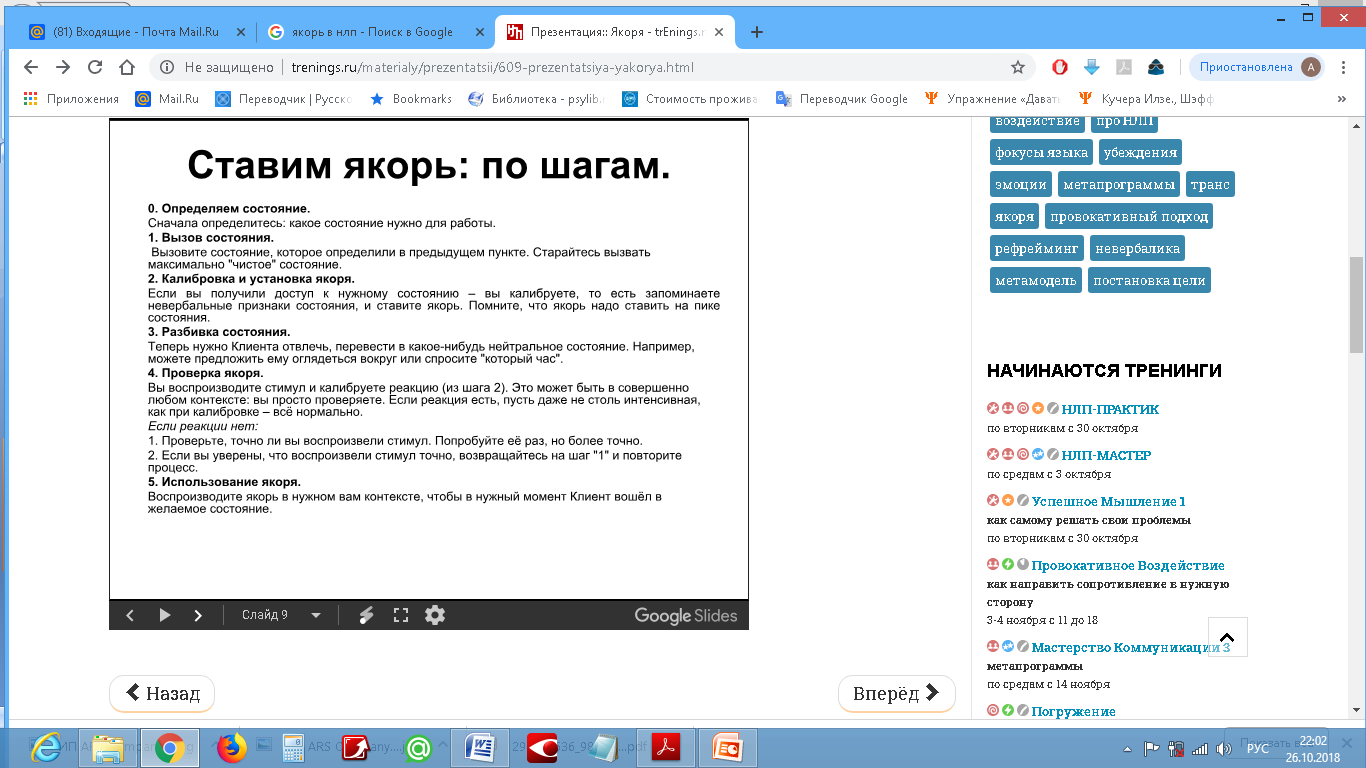 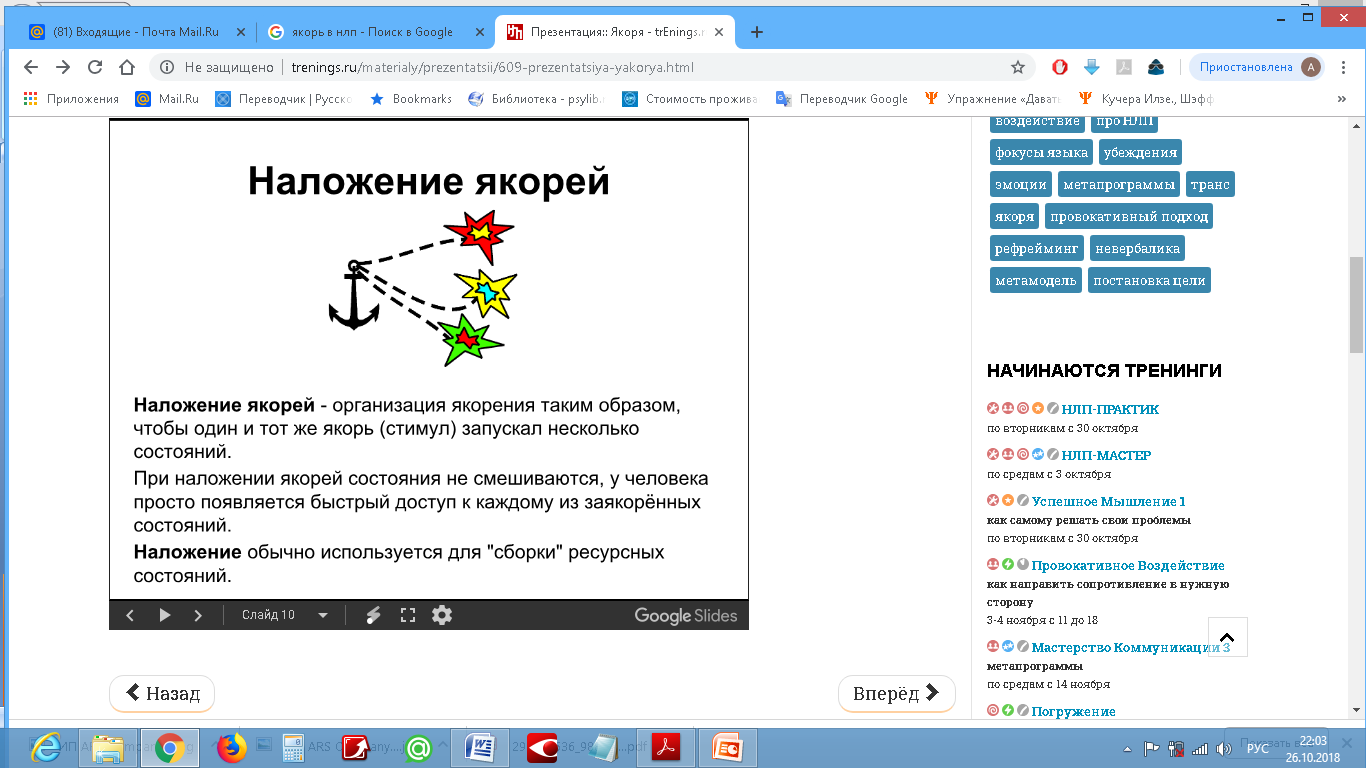 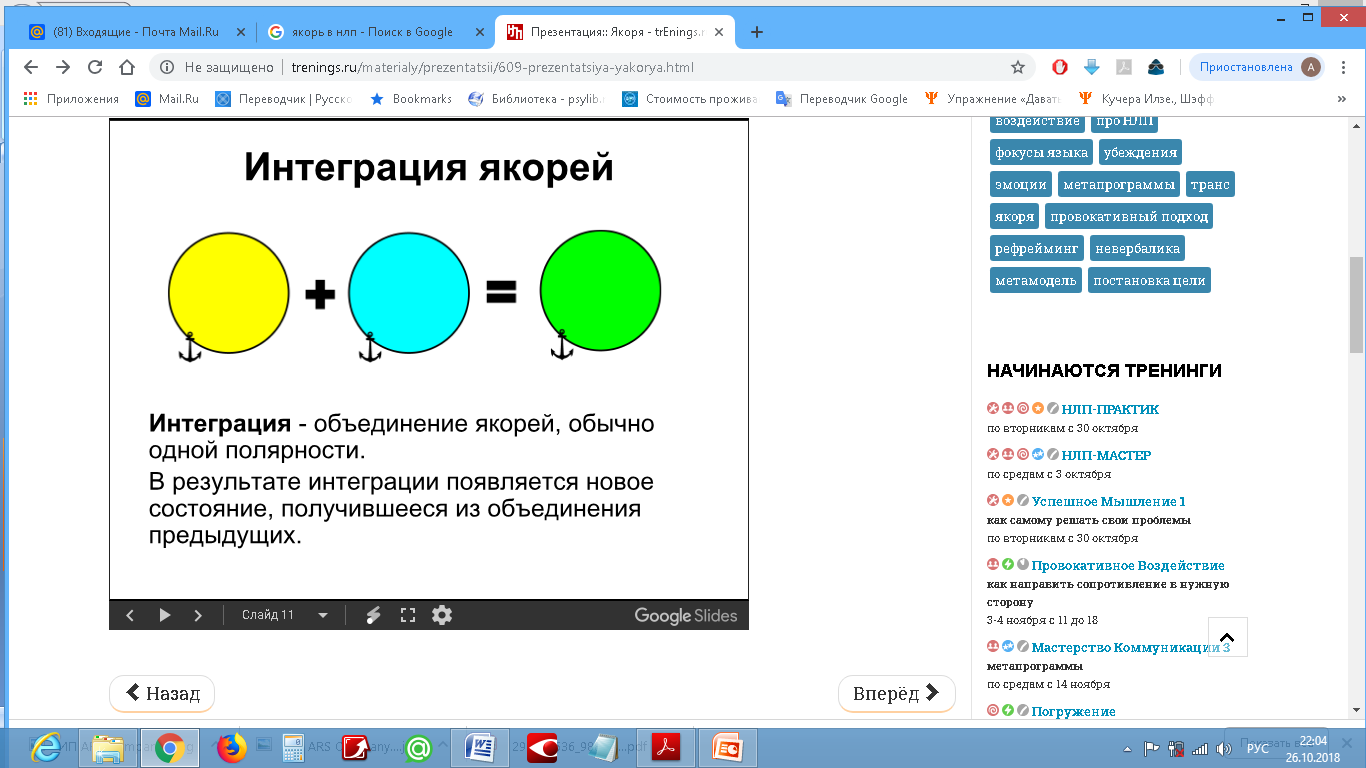 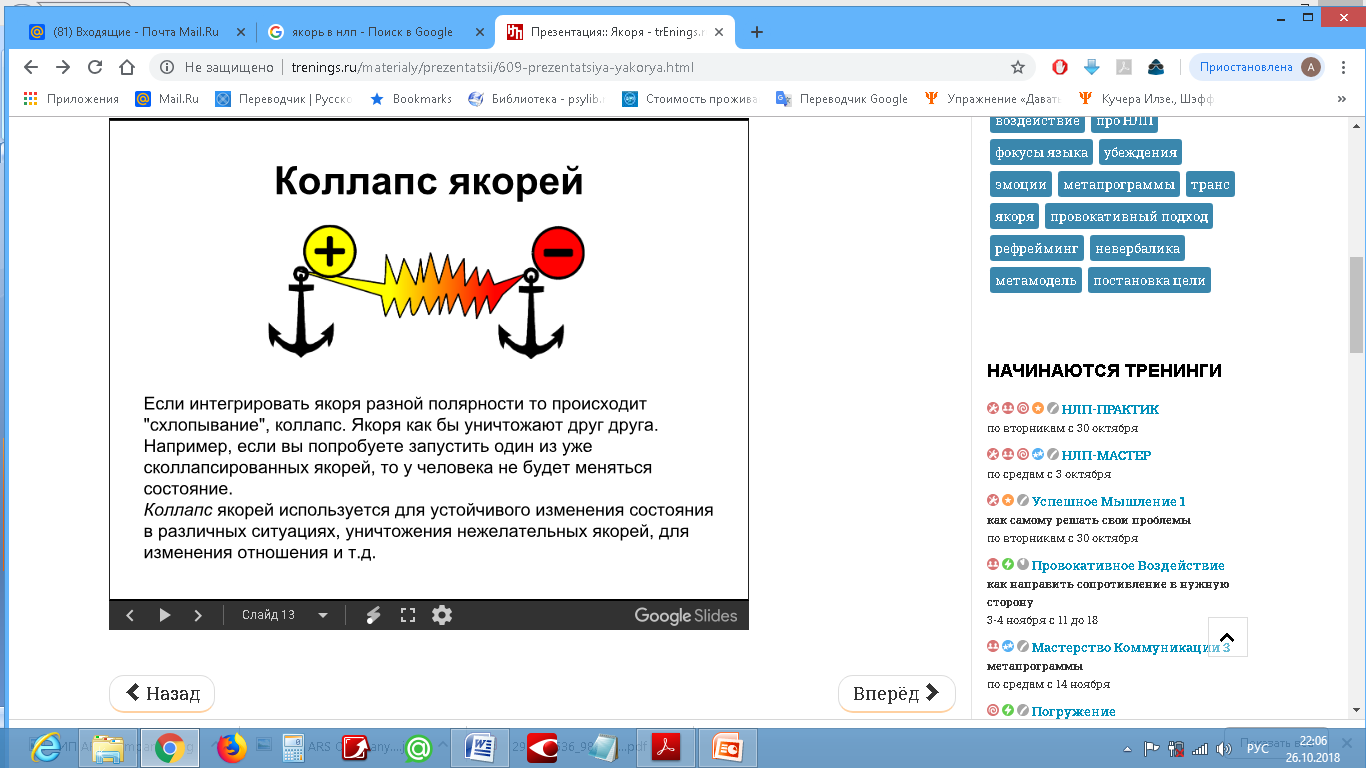 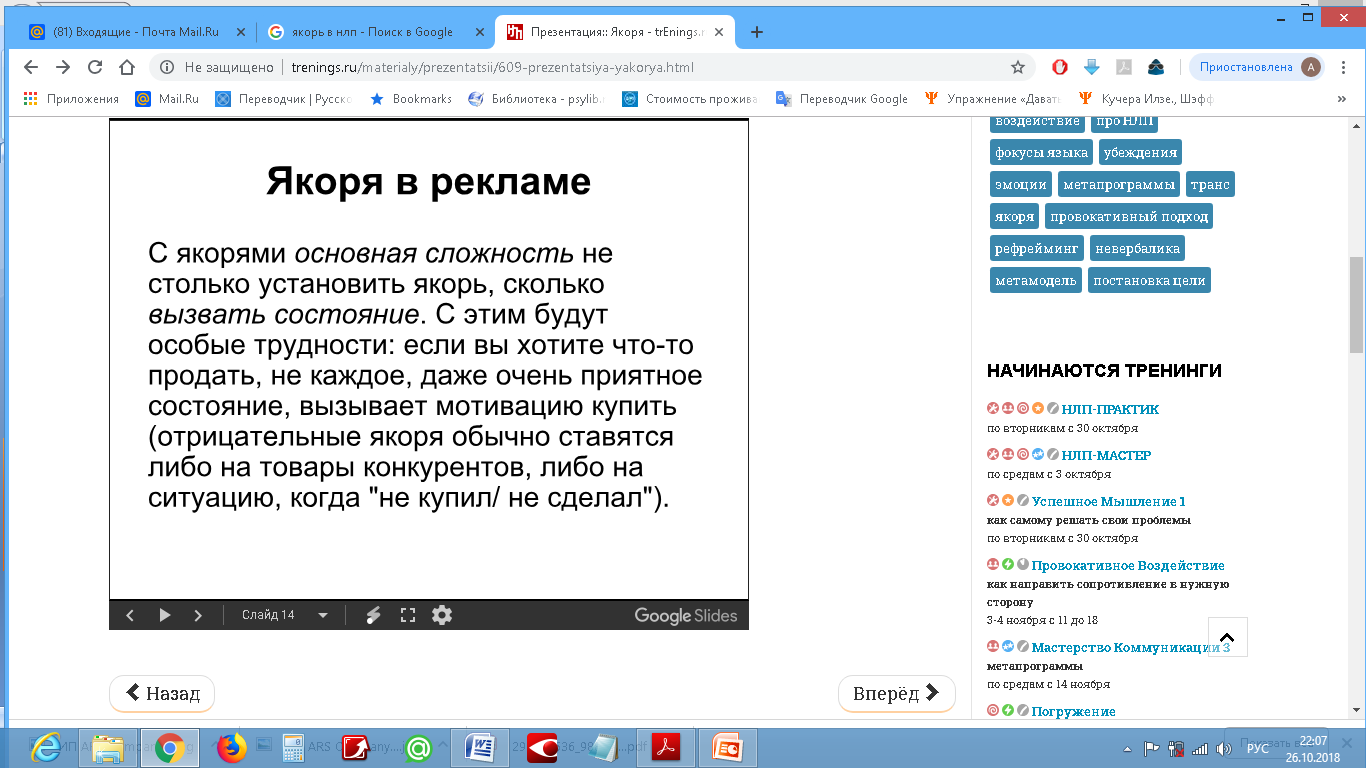 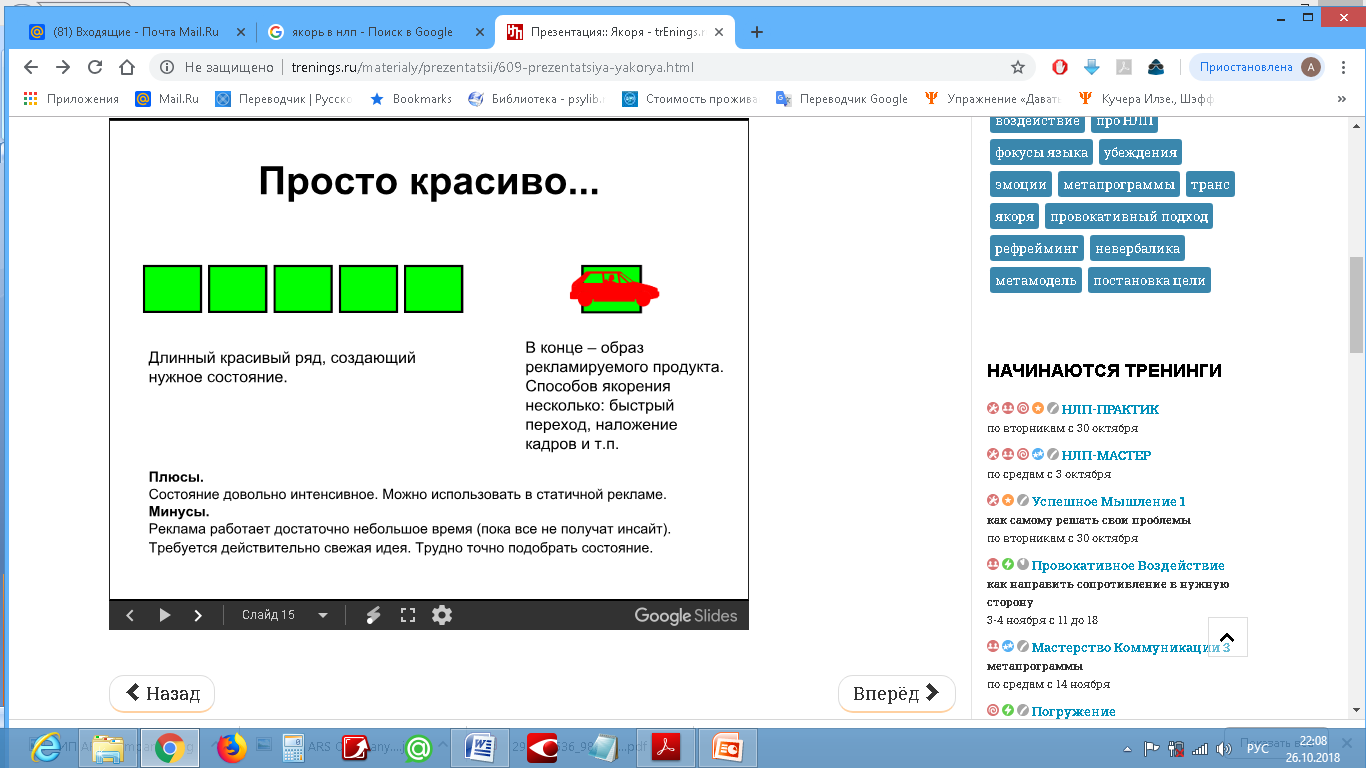 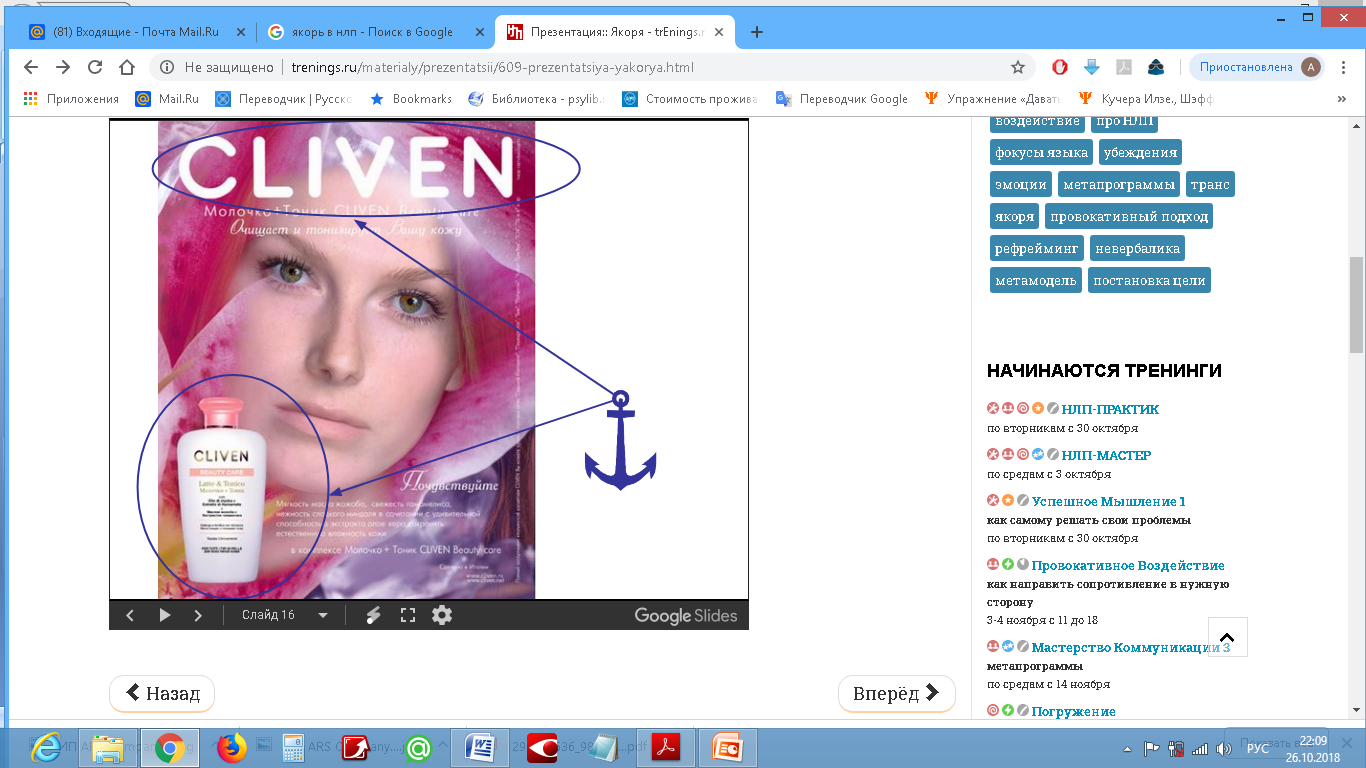 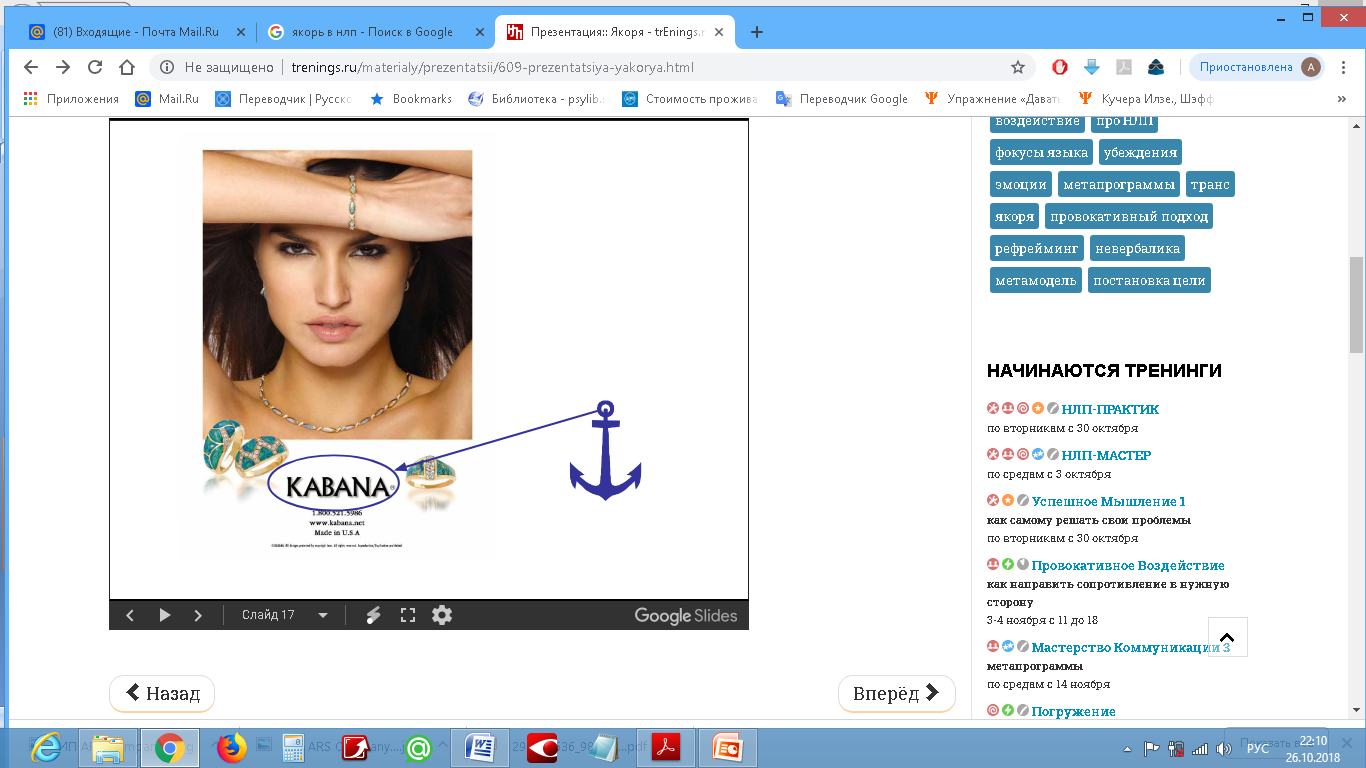 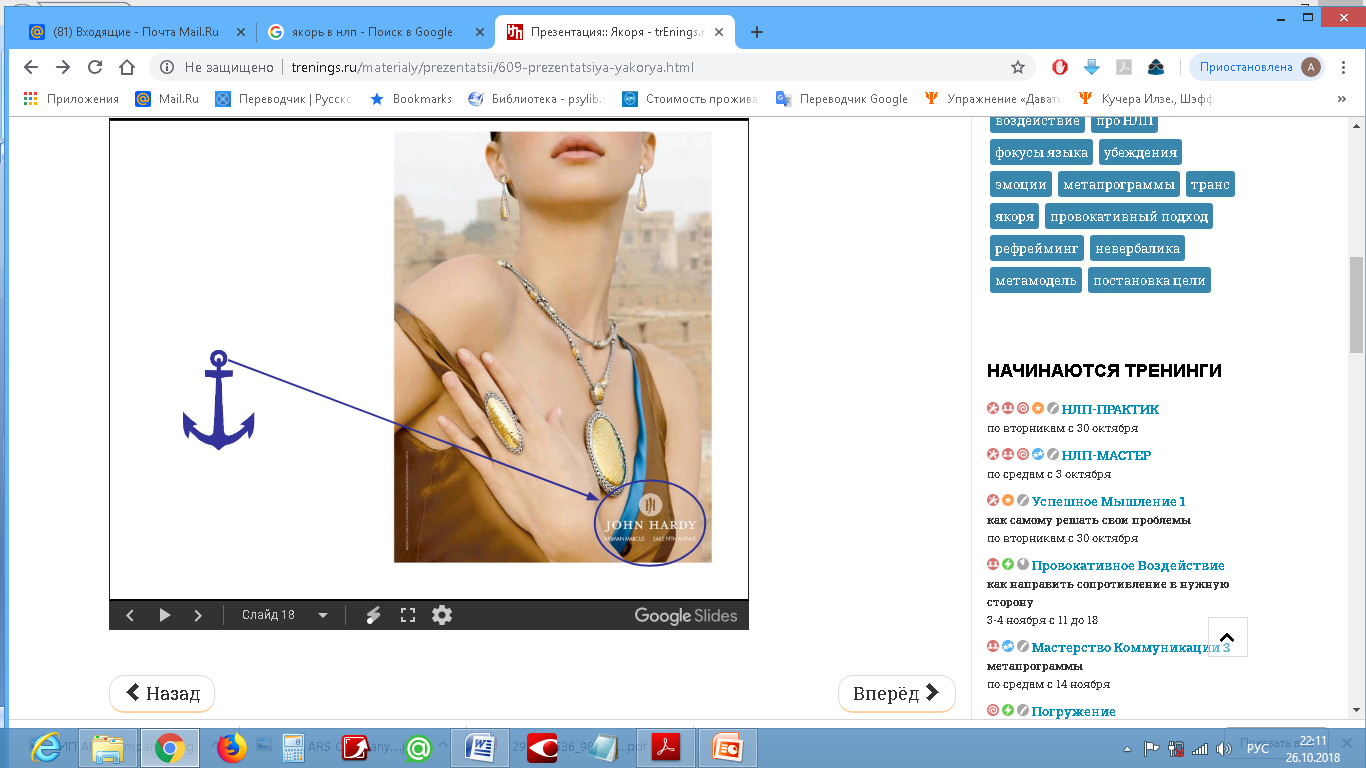 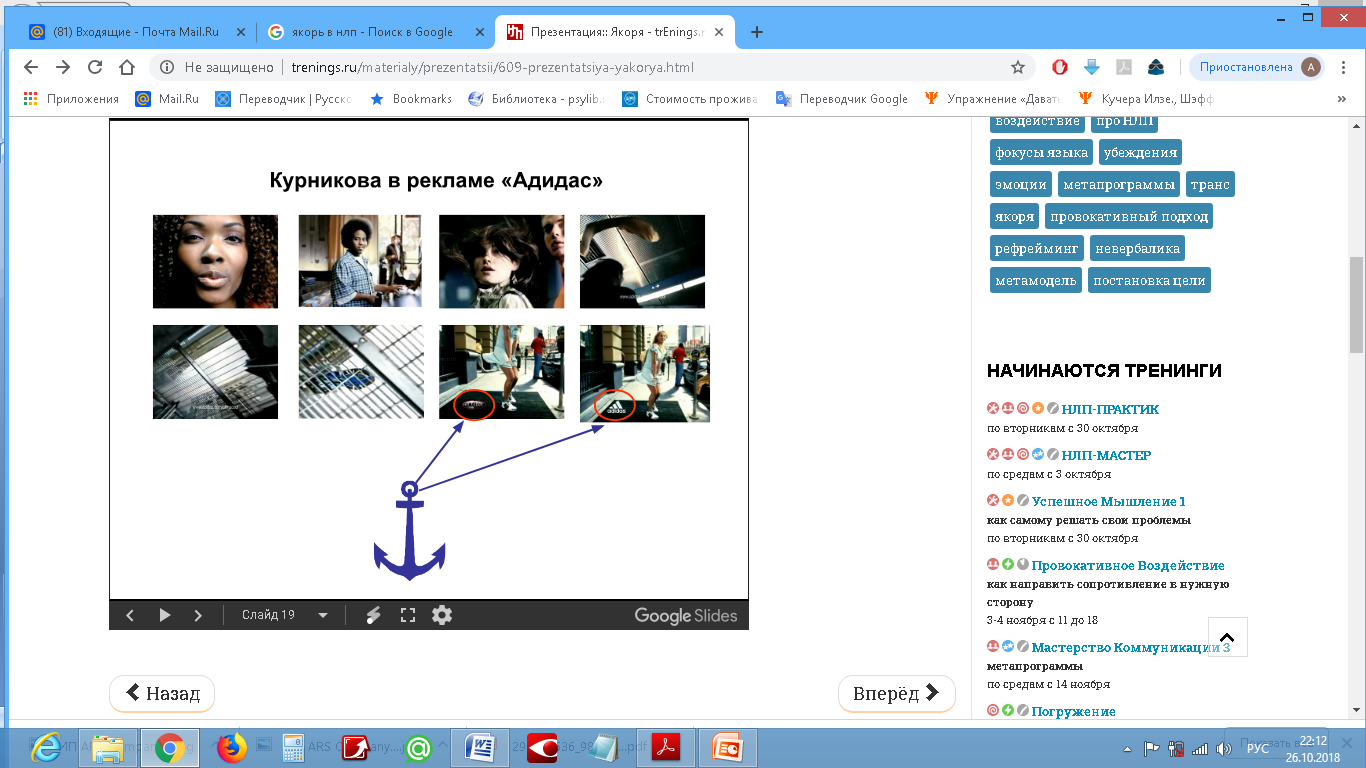 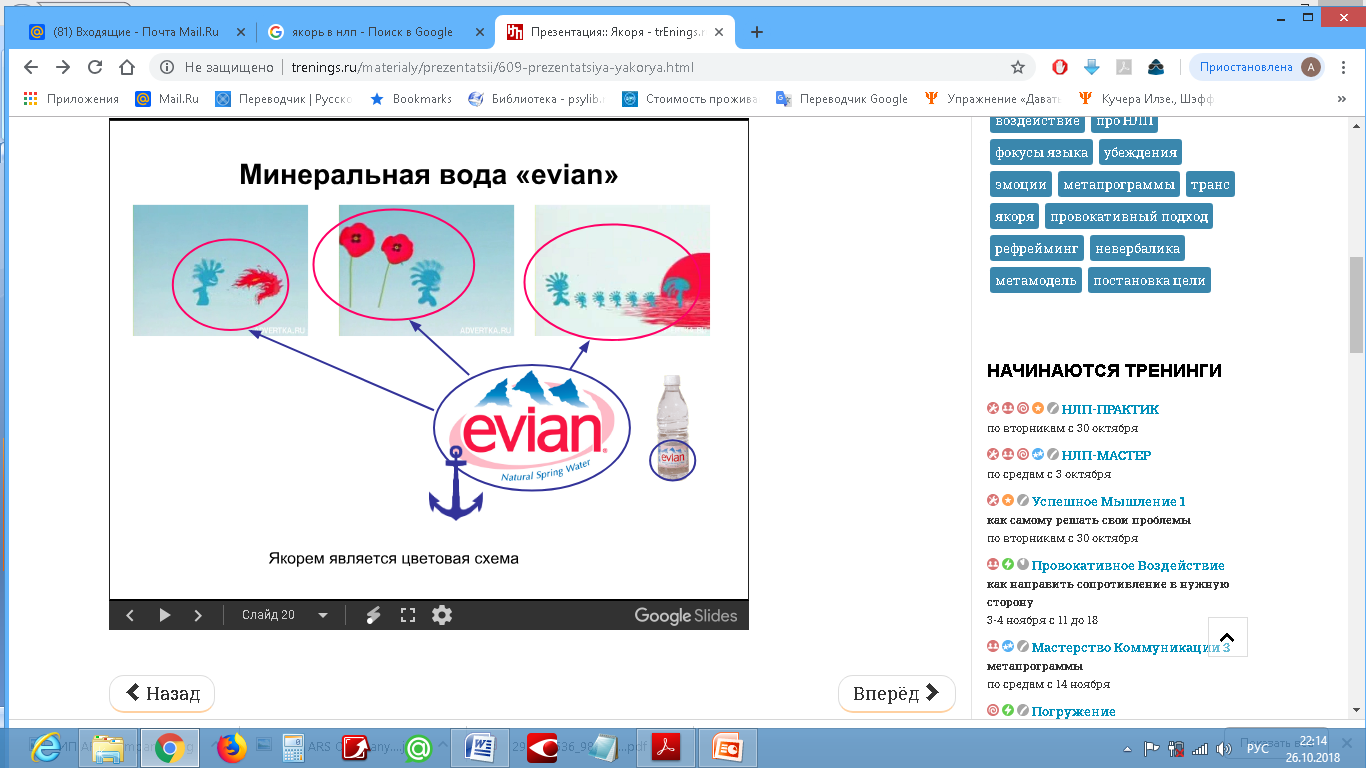 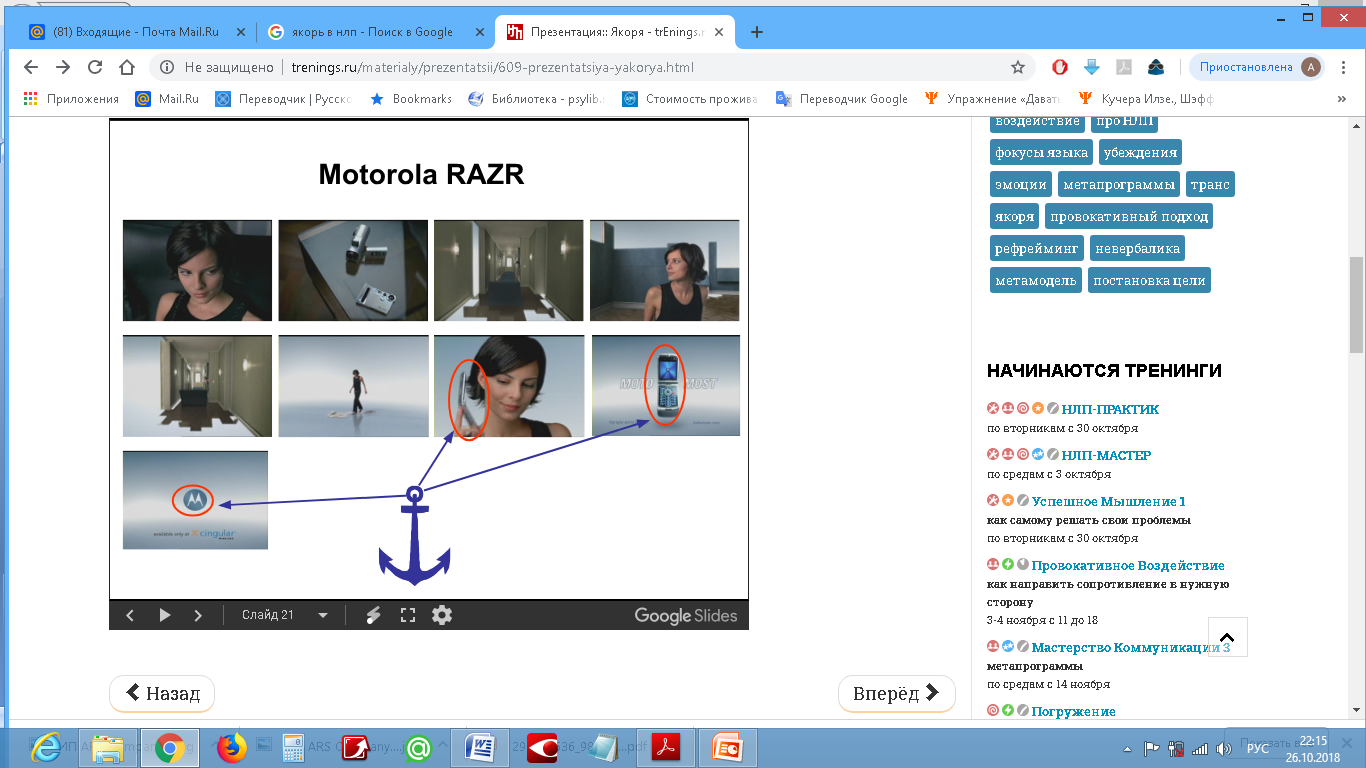 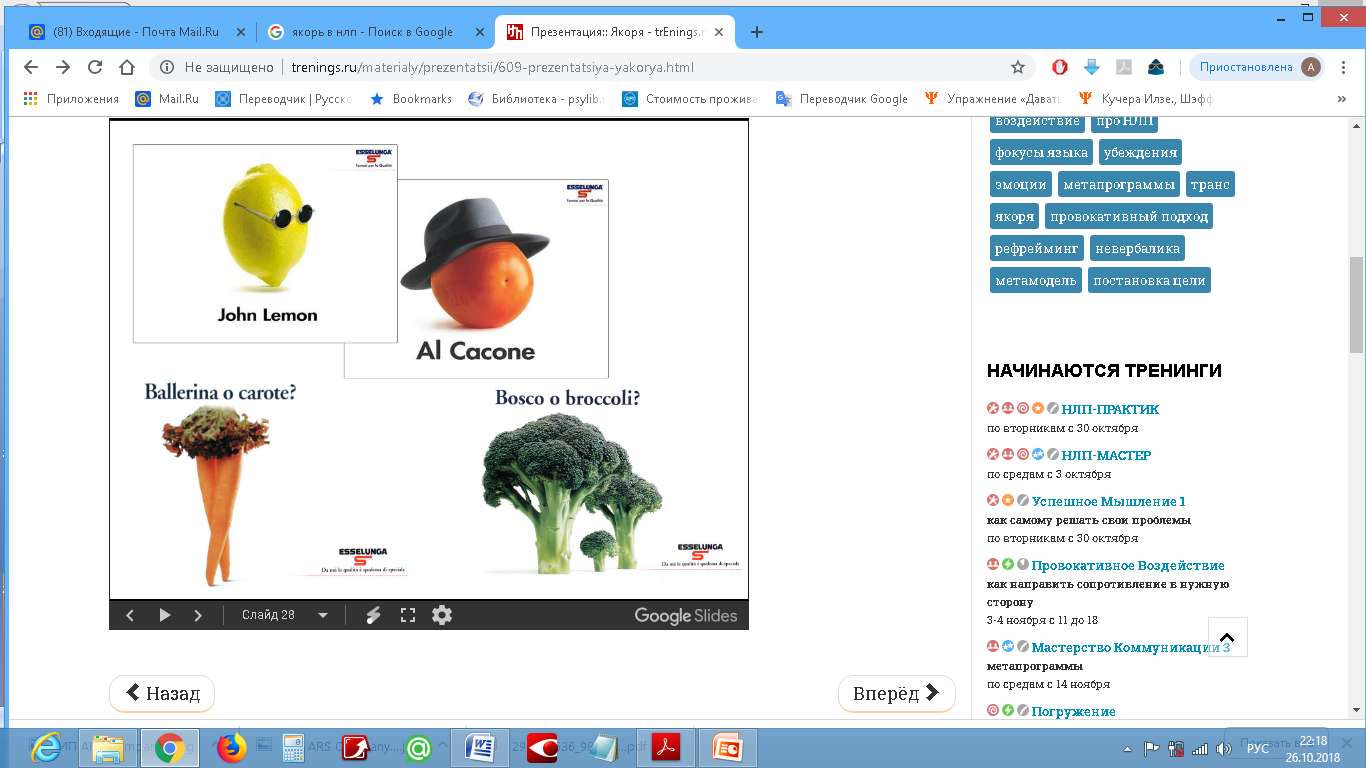 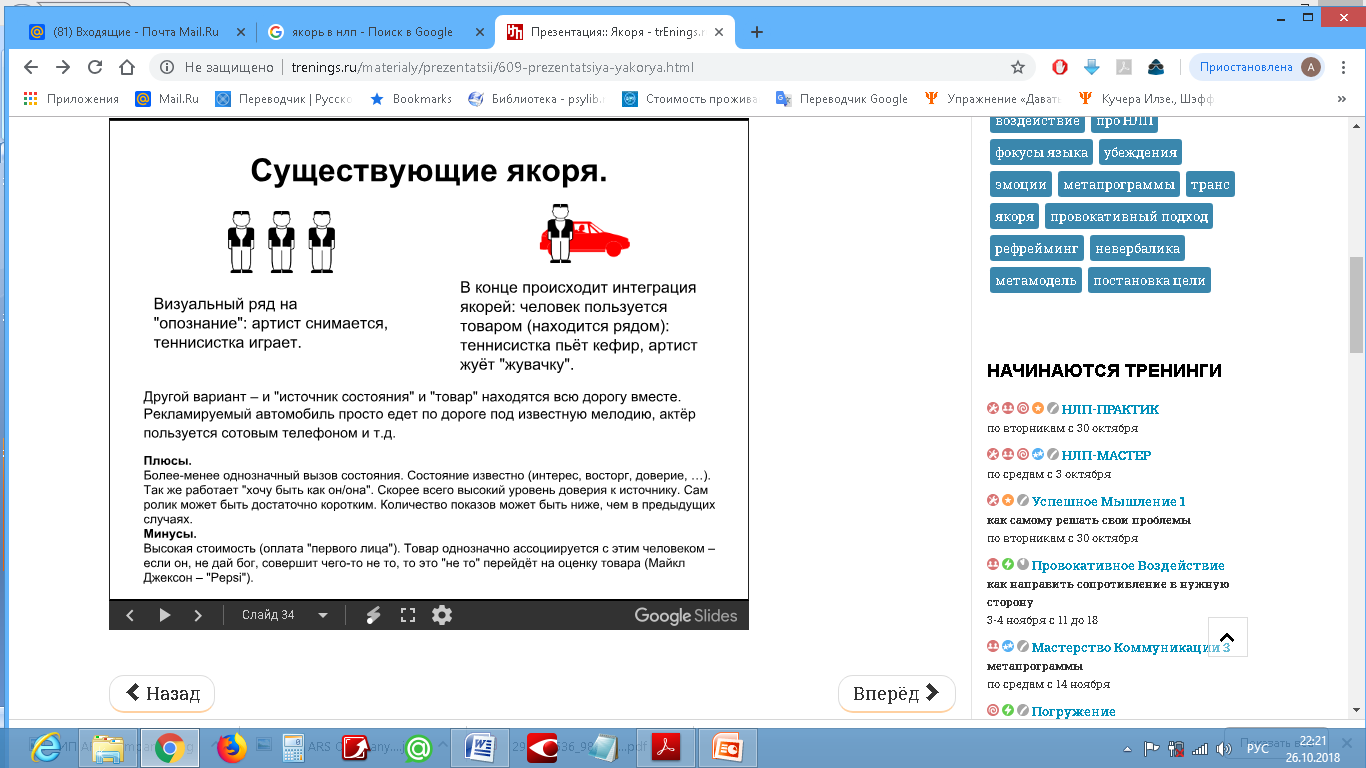 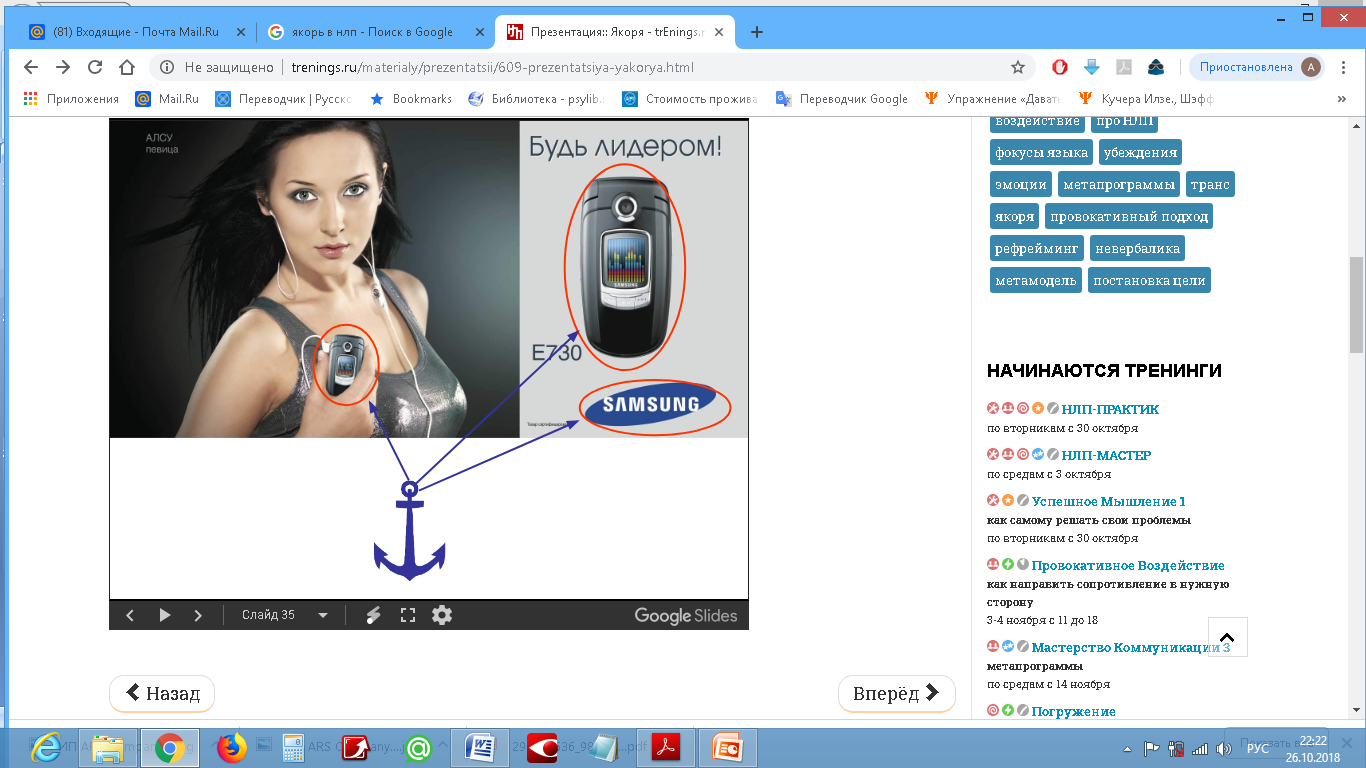 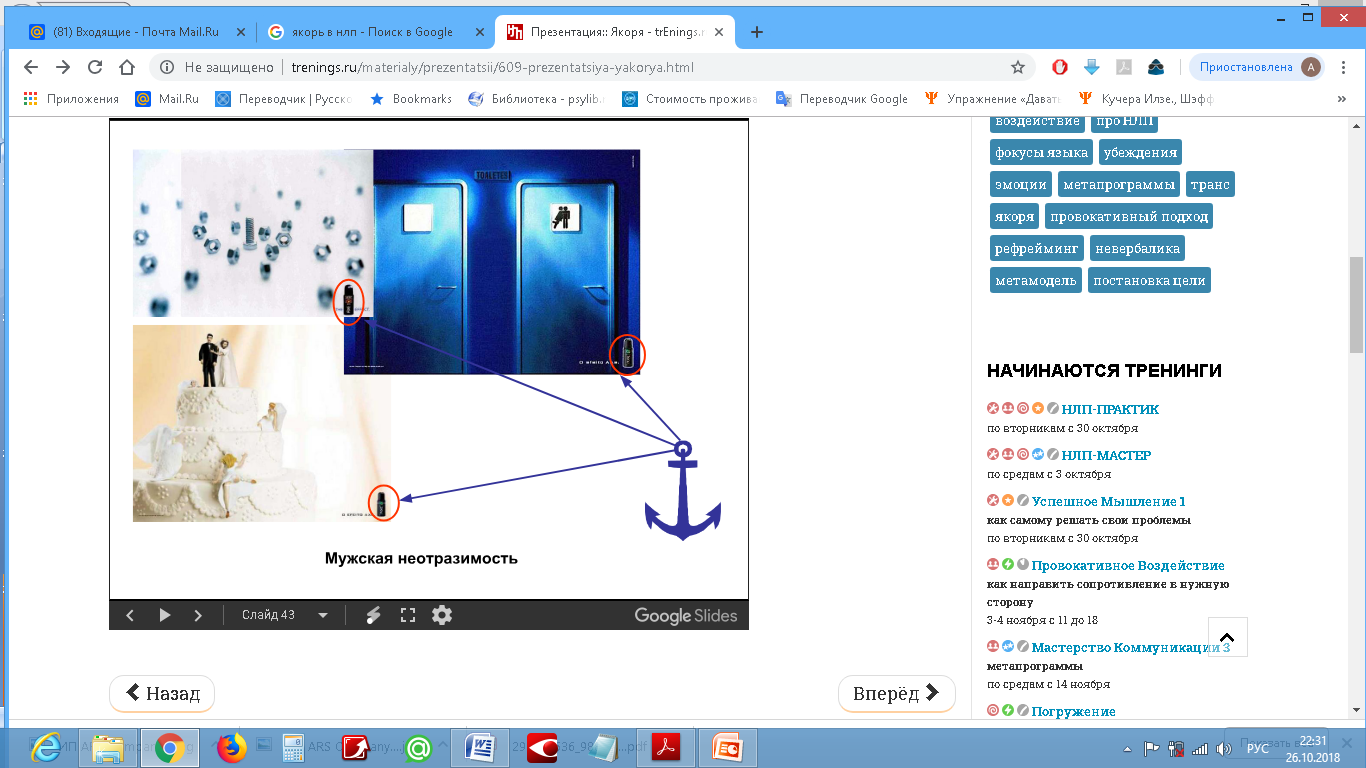